Стратегические проекты как точки концентрации программ развития опорных университетов
Стратегический проект как точка концентрации ресурсов
Первая волна
Вторая волна
53%
-  доля бюджета стратегических проектов в Программах развития
[Speaker Notes: Рекомендована 1/ 3 проектов, оказана финансовая поддержка  в объеме 44% от запрошенного объема
От 1 до 5 проектов на вуз,  среднем – по 2 стратпроекта

В среднем 37 млн. руб. на проект первой волны
В среднем 16,5 млн. руб.
В среднем 7 млн. рублей. На проект]
Стратегические проект как точка концентрации ресурсов
* - только по вузам второй волны с полным объемом субсидии
Стратегический проект как точка концентрации смыслов
Стратегический проект - комплексный общеуниверситетский проект, нацеленные на изменение позиционирования университета в регионе, на достижение значимых результатов, востребованных на региональном и/или федеральном уровне.
Типология стратегических проектов
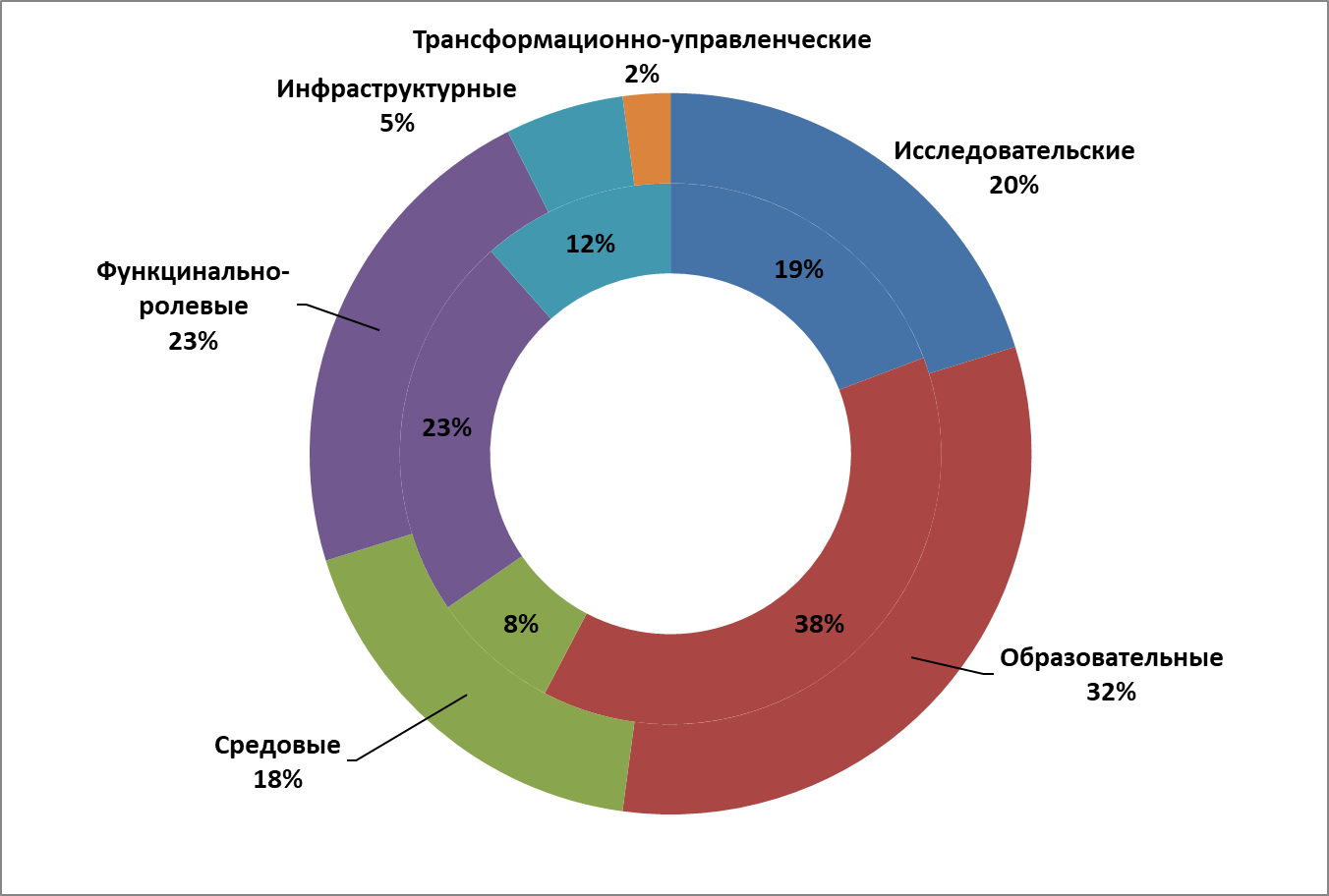 Внутренний круг – I волна

Внешний круг – II волна
Образовательные проекты
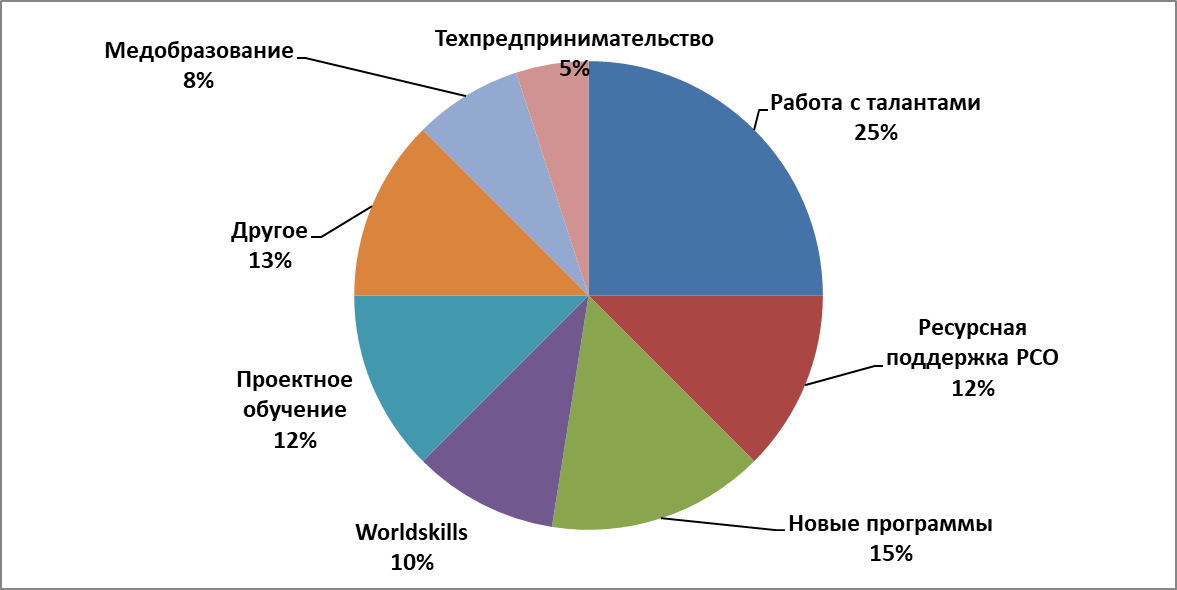 Исследовательские проекты
Средовые проекты
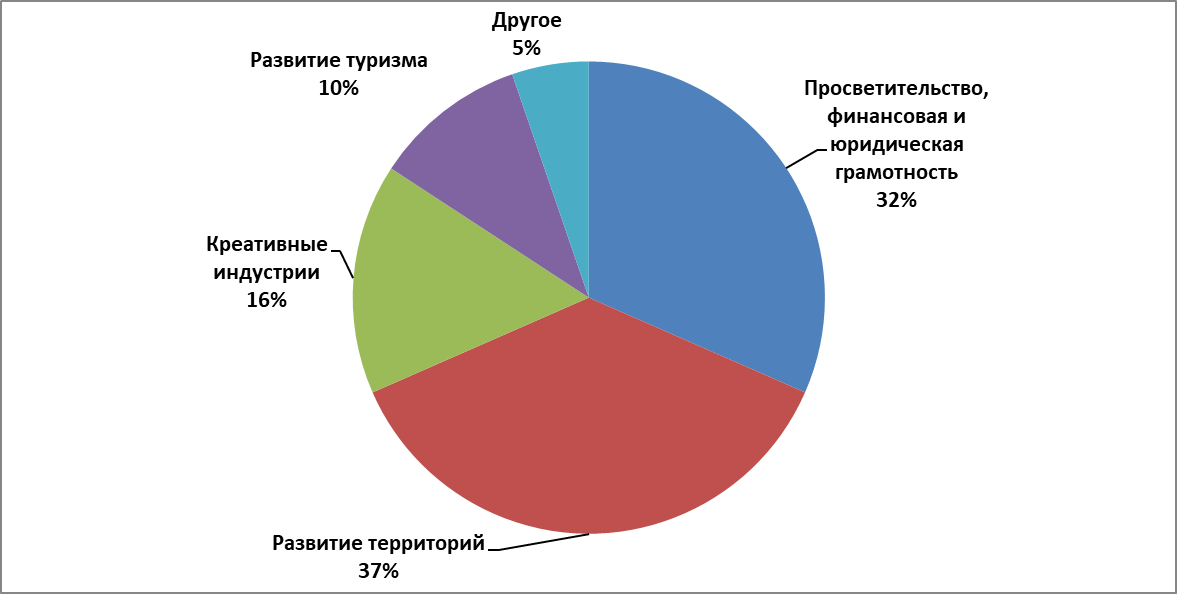 Функционально-ролевые проекты
Работа со стратегическими проектами во время консультационных визитов
Чек-лист качественного проекта:
Актуальность
Амбициозность
Вовлеченность 
Уникальные результаты в этом году
Соответствие повестки бюджету
Формальное выполнение рамки проекта
Яркий доклад
Ключевые ошибки
Ключевые ошибки
Промежуточная оценка стратегических проектов
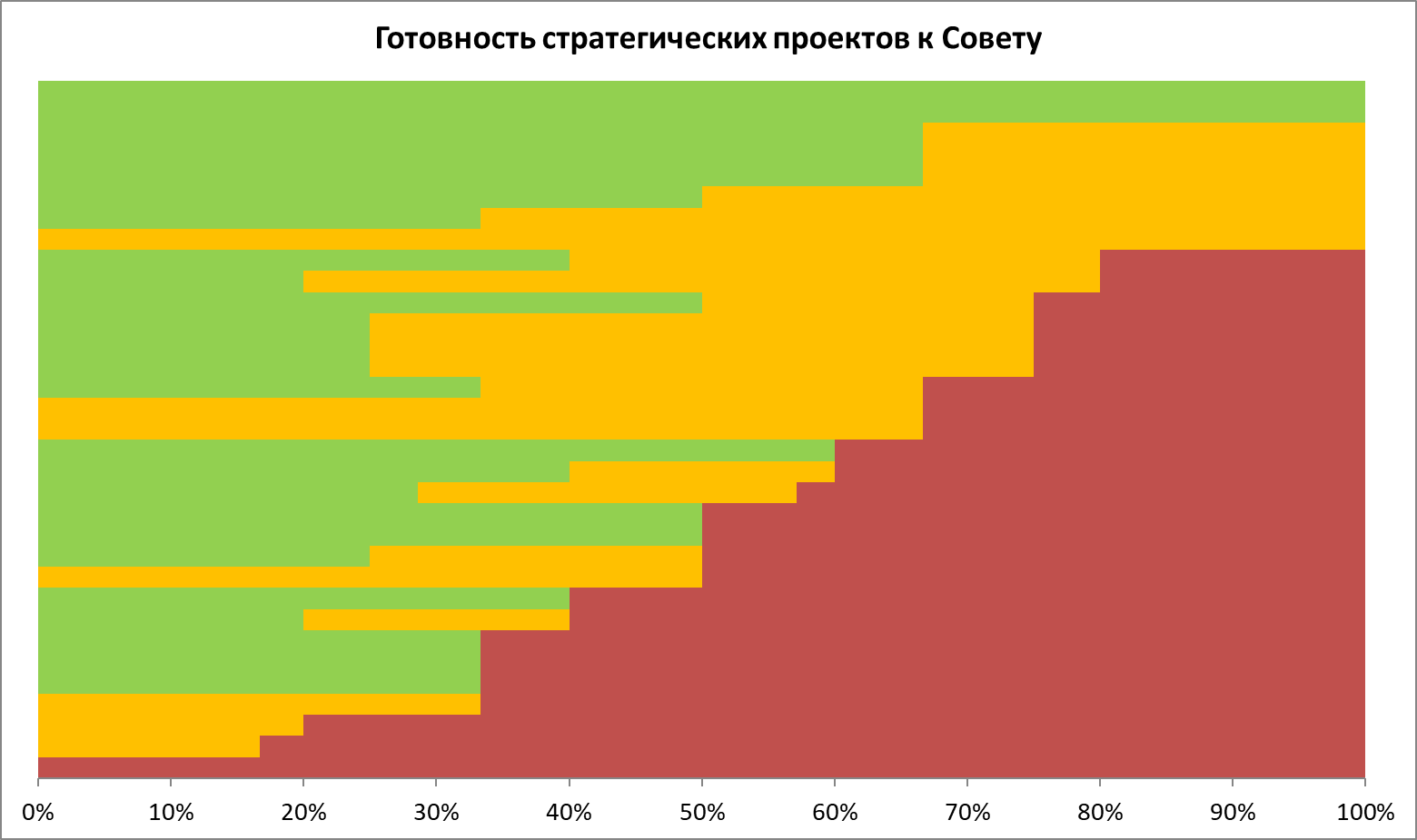 Промежуточная оценка стратегических проектов
Готовность стратегических проектов к Совету с учетом содержания доклада
2 проекта - 5 вузов

1 проект - 
12 вузов
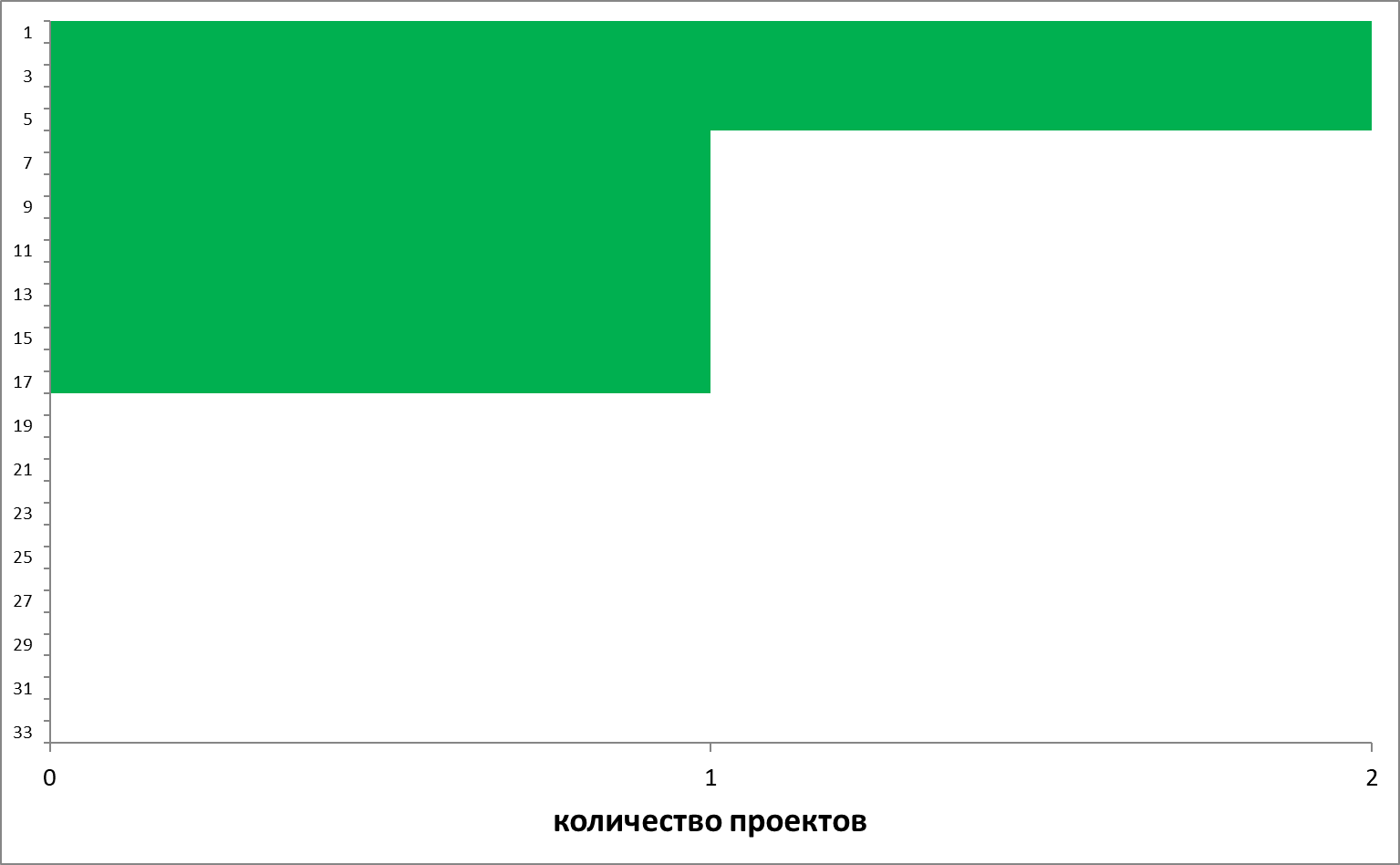 Благодарю за внимание!
123022, г. Москва, ул. 1905 года, д. 7, стр. 1
Тел: 8-985-775-83-05
E-mail: derman@ntf.ru